Former Spellman Engineering Site (Orlando, Florida)Karen Singer, Associate Regional CounselOffice of Environmental Accountability, EPA Region 4
Site History
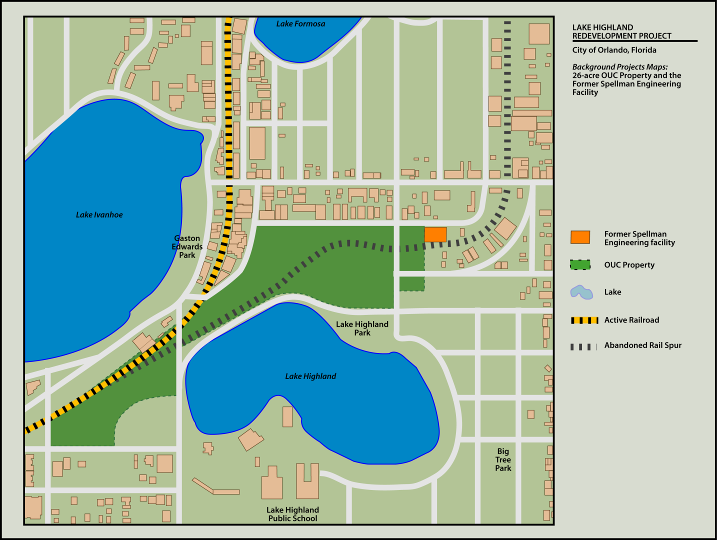 Site Cleanup
No responsible party – City of Orlando led voluntary site investigations (1992-2004)
Reuse option during cleanup, with unrestricted use possible

2004 Record of Decision
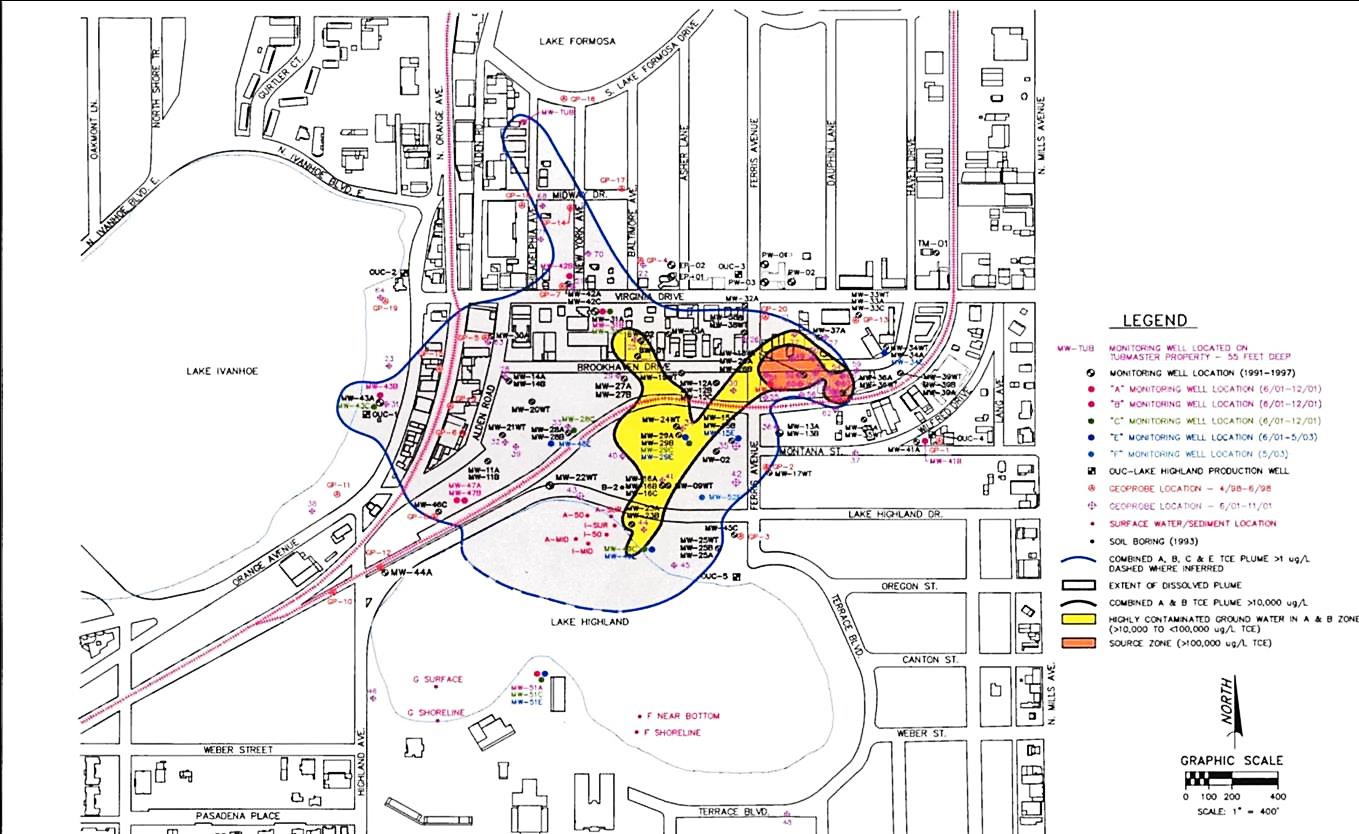 Linking Cleanup and Reuse
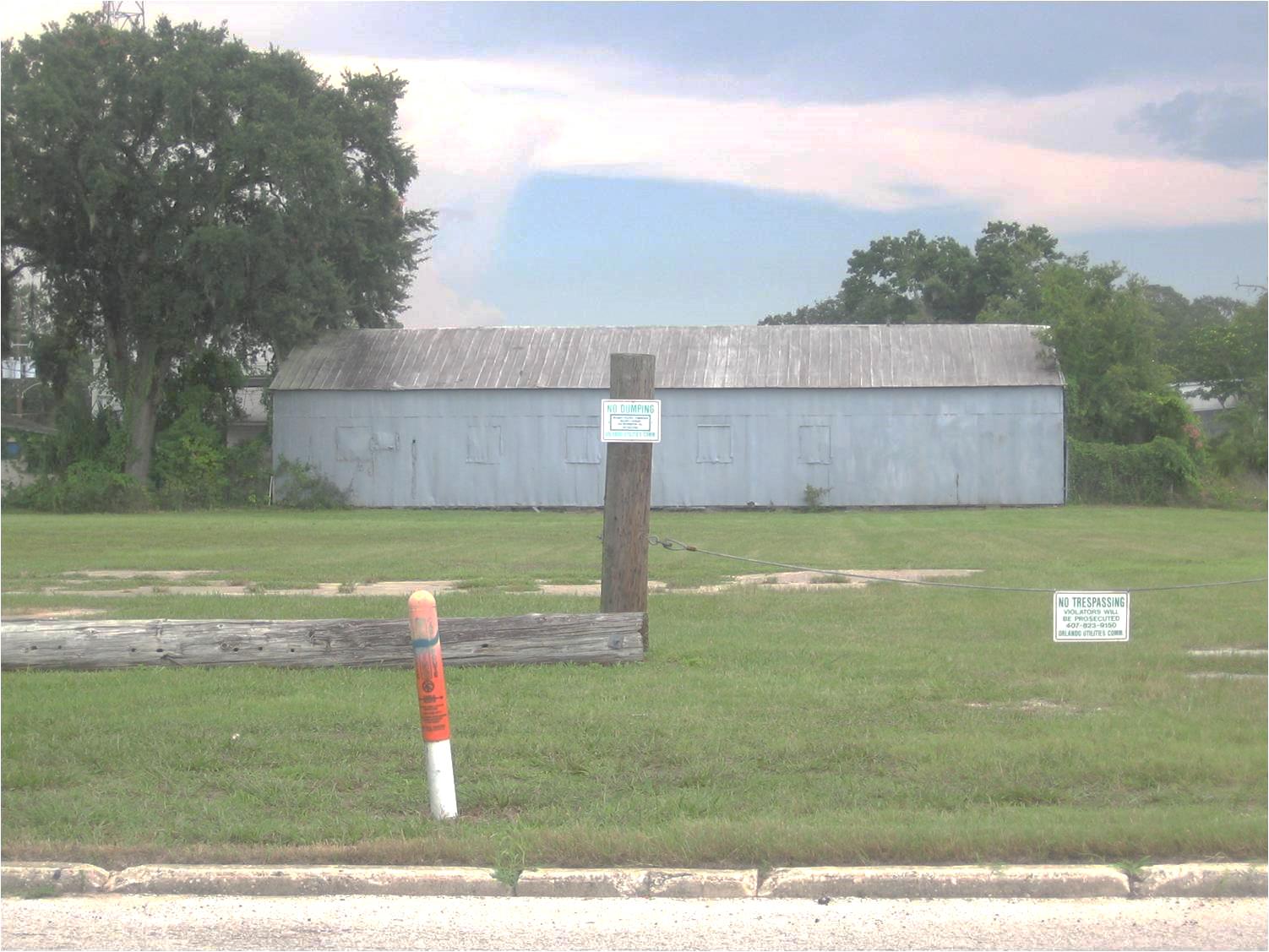 City and OUC led public-private partnership effort

The EPA supported third-party cleanup approach

NPL listing option as incentive for action
Key Project Components
Restated Joint Resolution
Contiguous Property 
	Owner Agreement (CPO)
Sale and purchase 
	agreement
BFPP agreement
Brownfield site rehabilitation agreement (BSRA)
2004 Record of Decision
2010 Explanation of Significant Differences
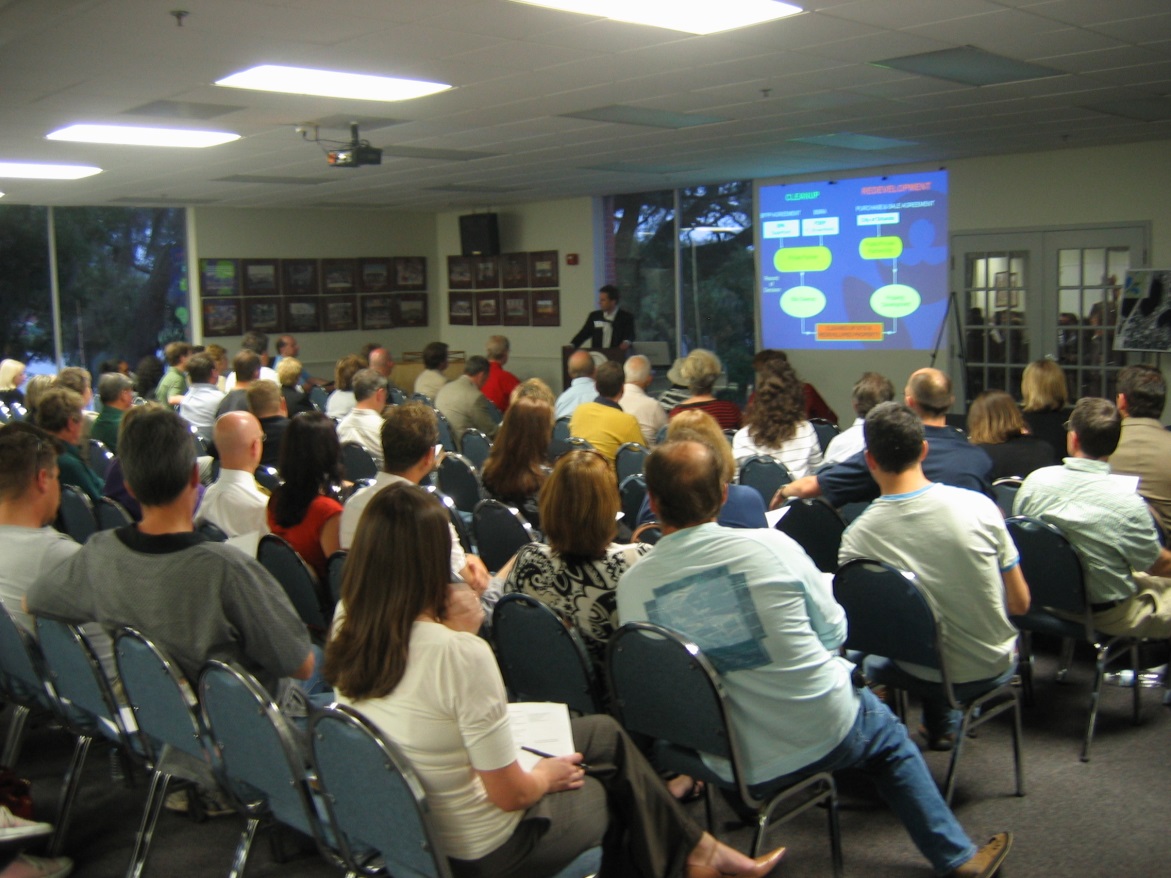 The CPO Agreement
Coordination with OSRE and Department of Justice

Review of model agreements, financial assurance requirements, EPA guidance and Superfund brownfield amendments

Weekly workgroup calls with FDEP and stakeholders
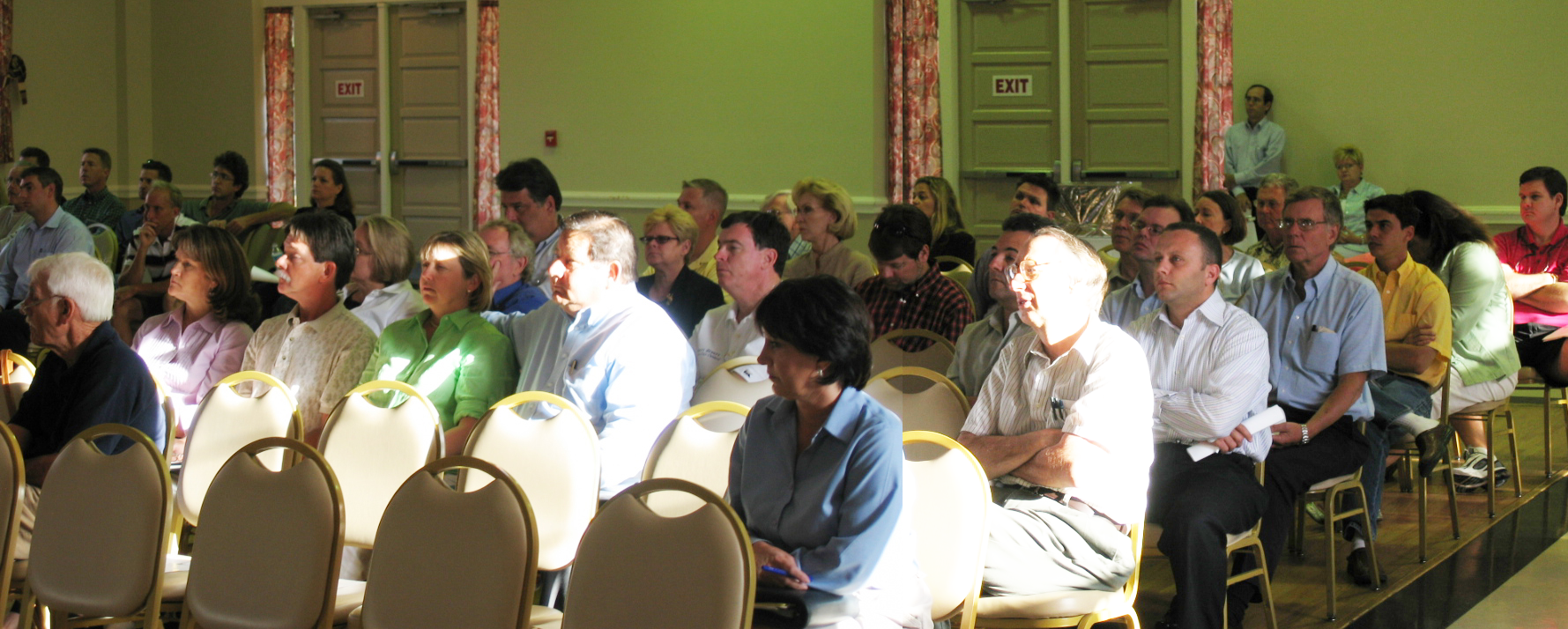 Reuse Outcomes
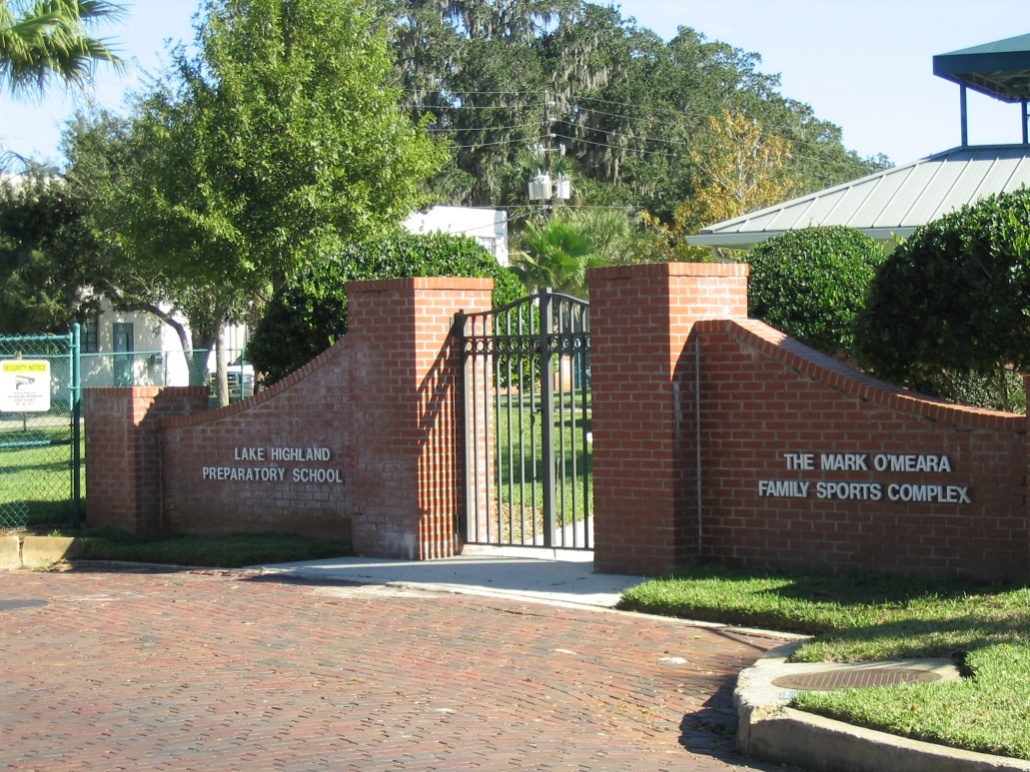 LHPS O’Meara Sports Complex in active use   

Complex expansion (new ball field) and parking opened in January 2011

LHPS planning for additional educational and recreational uses on property

City exploring options for 7-acre area
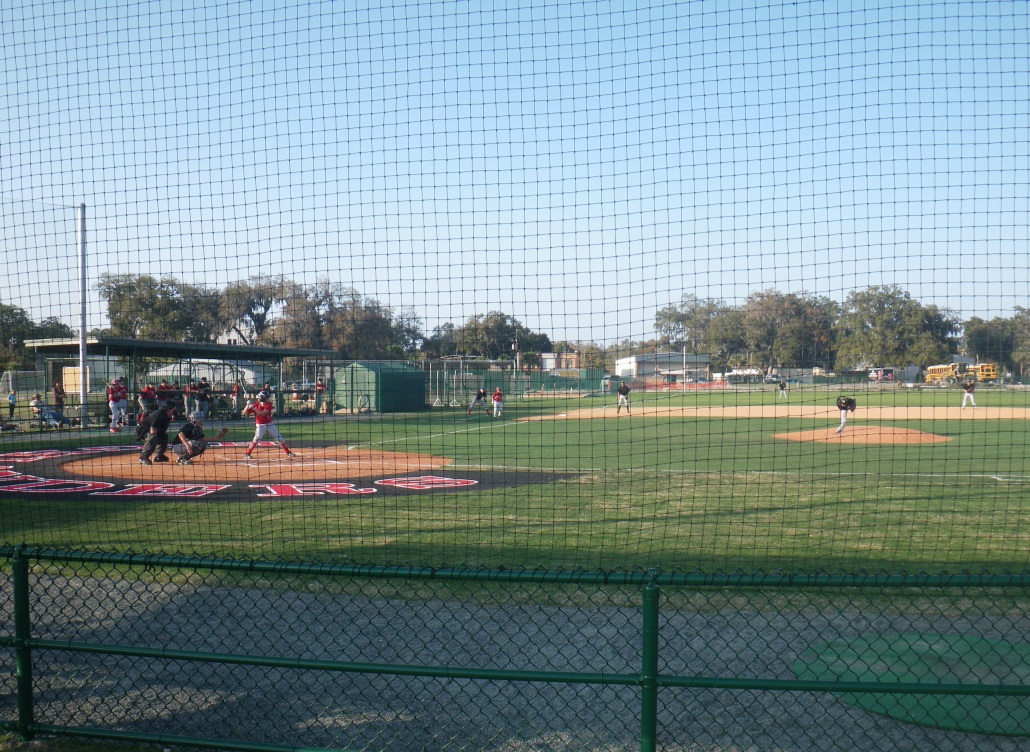 Other Agreements
Region 4 – BFPP Agreement
Covenant not to sue in exchange for purchase of property which helped finance the clean up

FDEP – Brownfield Site Rehabilitation Agreement (BSRA)
Cleanup liability protection
Lender liability protection
Voluntary Cleanup Tax Credit (VCTC)
Deduct up to $500,000 per year
25% bonus for site rehabilitation completion
Credits are transferable
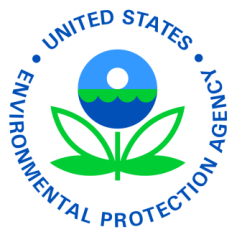 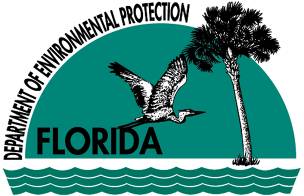 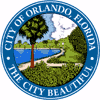 Reuse Outcomes
Project Benefits
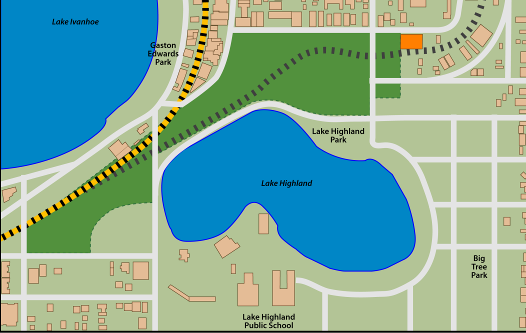 Expedited site cleanup / Superfund cost savings 
Protection of human health and the environment
Removal of community “eyesore”
Public-private redevelopment partnership
New land uses addressing community needs
Expanded school facilities and parking
Increased property values and tax revenues
Redevelopment catalyst for surrounding area
Lessons Learned
Coordinate early and often with 
	site stakeholders
Engage early with Headquarters 
	and DOJ for reviews and approvals
Identify opportunities for 
	stakeholder leadership on 								cleanup-related projects, with EPA and state oversight
Early engagement can enable communities to access   	brownfields assistance and resources
Consider opportunities for adaptive management 	
The journey can be long and winding but worth it
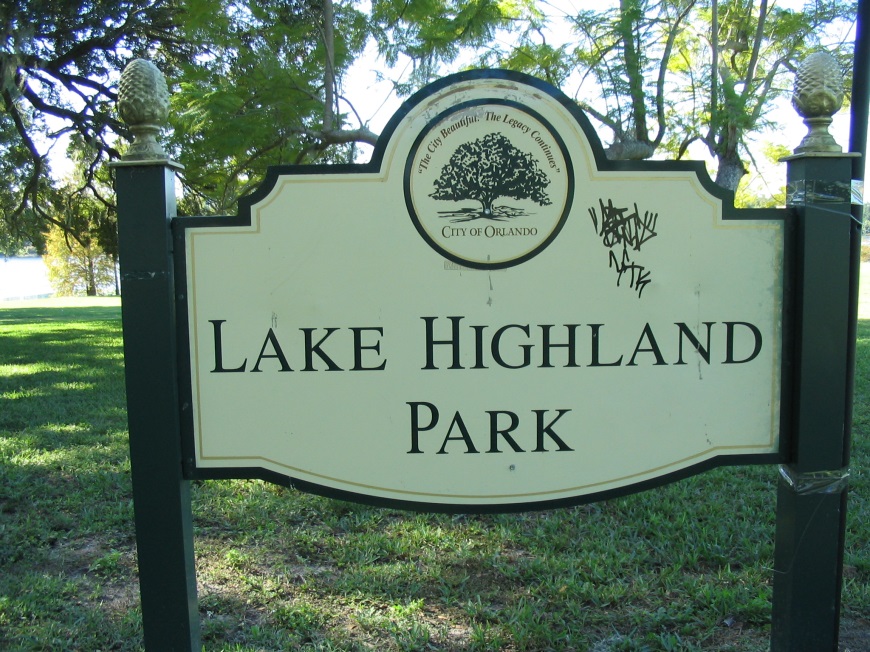